Figure 2. Occlusion of tetanus-induced long-term potentiation (LTP) by MK-801-induced potentiation. (A) We verified ...
Cereb Cortex, Volume 25, Issue 5, May 2015, Pages 1348–1361, https://doi.org/10.1093/cercor/bht329
The content of this slide may be subject to copyright: please see the slide notes for details.
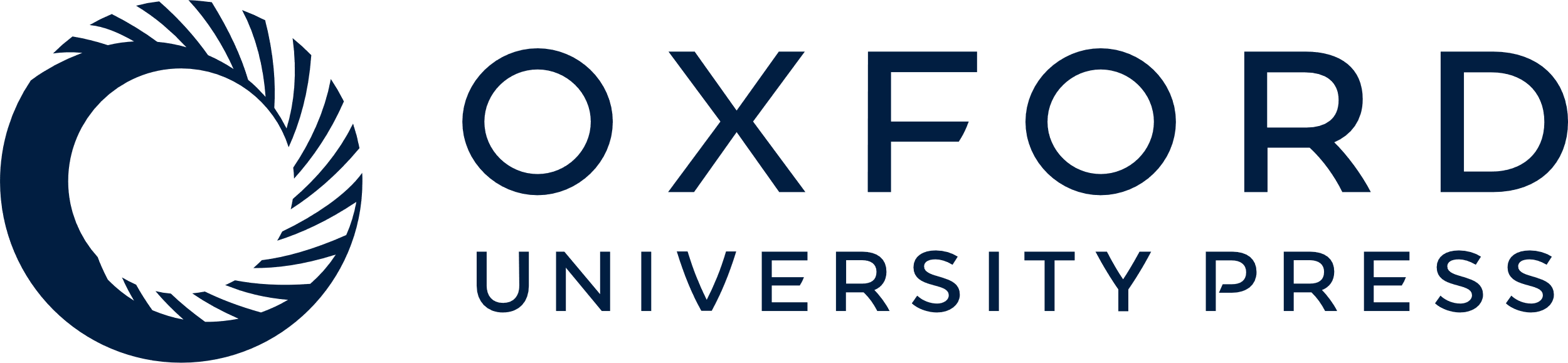 [Speaker Notes: Figure 2. Occlusion of tetanus-induced long-term potentiation (LTP) by MK-801-induced potentiation. (A) We verified that tetanic stimulation (a train of 50 pulses delivered at 250 Hz, repeated 10 times at 0.1 Hz; 2 such trains applied by a 6 min interval) (Gurden et al. 1999) induces long-term potentiation (LTP). The tetani led to a significant LTP of HPC–mPFC responses (67.9 ± 12.0% increase 1 h after and 69.0 ± 14.5% 2 h after tetani, n = 11). (B) In 6 of the 12 MK-801-treated rats (Fig. 1), tetanic stimulation was delivered 2 h after MK-801 injection, when the response potentiation had reached a plateau. In this condition, the tetani did not induce LTP (P < 0.01, ANOVA compared with the control LTP group in A). Thus, the prior induction of MK-801-induced potentiation occluded a subsequent LTP by tetanic stimuli. Each point represents the mean ± SEM.


Unless provided in the caption above, the following copyright applies to the content of this slide: © The Author 2013. Published by Oxford University Press. All rights reserved. For Permissions, please e-mail: journals.permissions@oup.com]